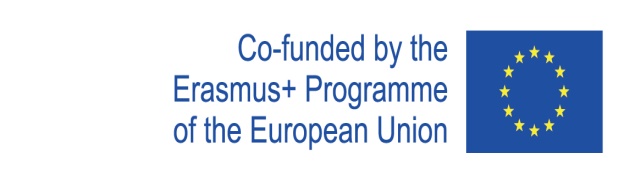 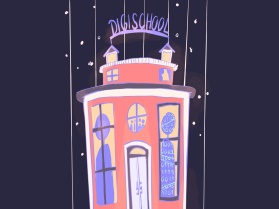 Digi School Information Technologies – Formulas
2020-1-SK01-KA226-SCH-094350
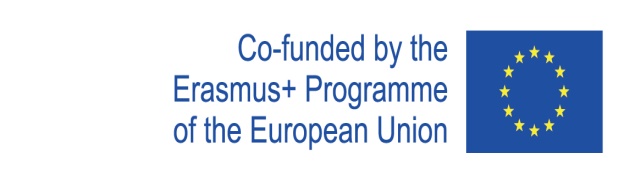 SUBJECT: IT
SPECIFICATION: Formulas
AGE GROUP: 13-14
1 LESSON : 45 min
2020-1-SK01-KA226-SCH-094350
‹#›
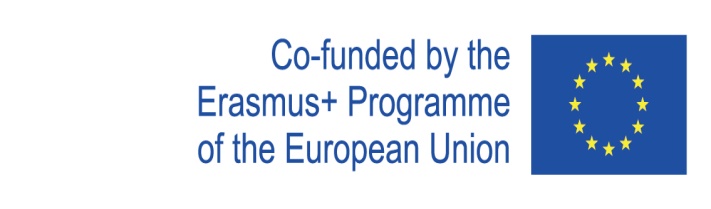 Or use diagrams to explain complex ideas
01
Formulas
02
Copying Formulas
Referencing
03
Teaching Materials
04
2020-1-SK01-KA226-SCH-094350
‹#›
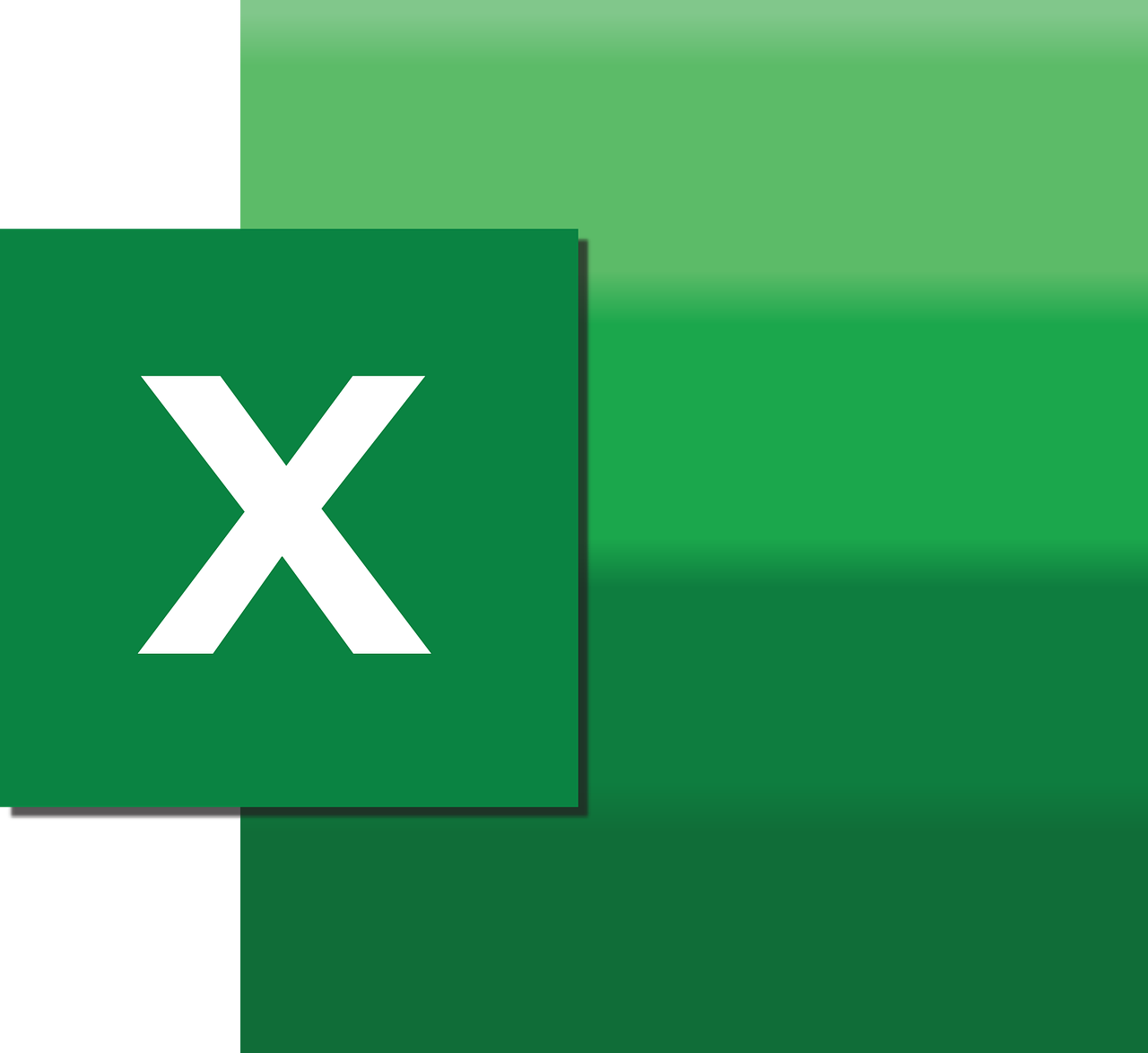 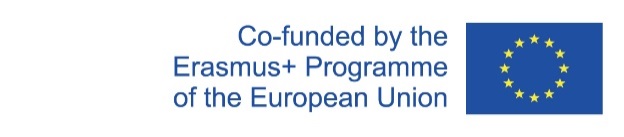 1
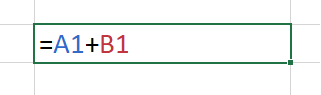 Formulas
2020-1-SK01-KA226-SCH-094350
‹#›
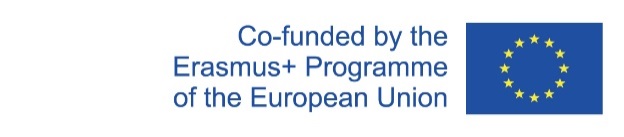 BASIC INFORMATION
cell reference – its name according to the column and row in which it lies 
the expression of a calculation is called the formula
a formula always begins with the symbol of = (equals). 
Mathematical operations of of addition (+), multiplication (*), distraction (-), division (/) and squaring (^) are used
squaring is written by pressing Shift + 6 on an English keyboard
the priority of operations is the same as in mathematics
‹#›
2020-1-SK01-KA226-SCH-094350
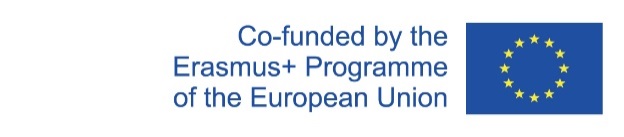 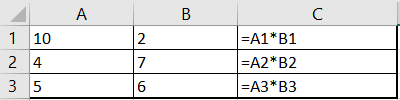 2
Copying Formulas
2020-1-SK01-KA226-SCH-094350
‹#›
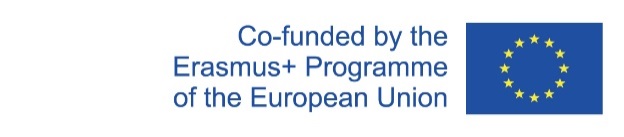 BASIC INFORMATION
automaticky sa upravujú adresy buniek
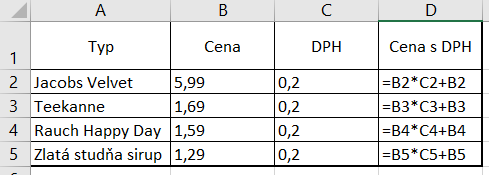 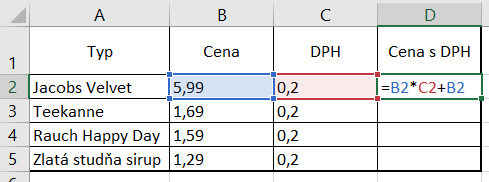 2020-1-SK01-KA226-SCH-094350
‹#›
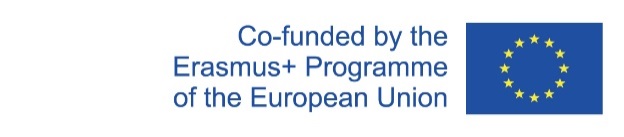 3
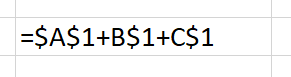 Referencing
2020-1-SK01-KA226-SCH-094350
‹#›
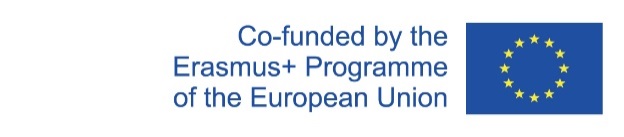 BASIC INFORMATION
relative (e.g., B2, changes when copying)
absolute (e.g., $B$2, does not change when copying)
mixed (e.g., B$2 or $B2, one of the references does not change)

the absolute address is marked by pressing the F4 key
2020-1-SK01-KA226-SCH-094350
‹#›
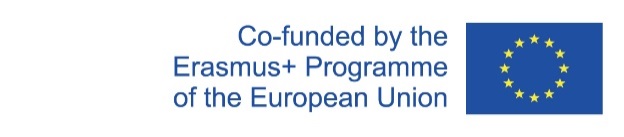 4
Teaching Materials
2020-1-SK01-KA226-SCH-094350
‹#›
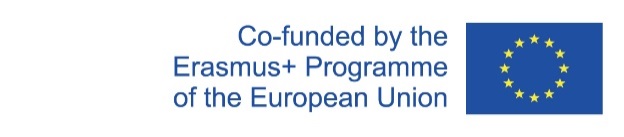 TEACHING MATERIALS
Students do the test at Learningapps.
Formulas worksheet.
2020-1-SK01-KA226-SCH-094350
‹#›
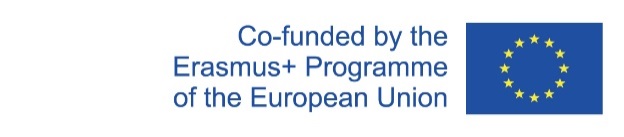 TEACHING MATERIALS
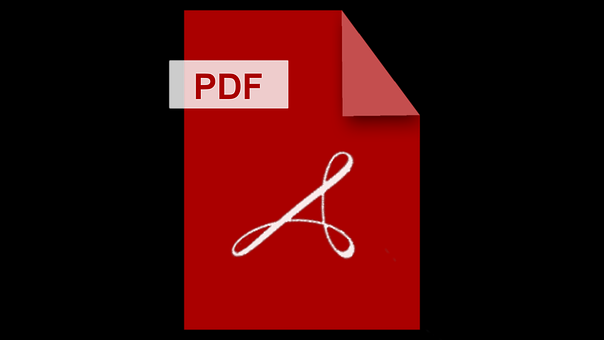 Notes
2020-1-SK01-KA226-SCH-094350
‹#›
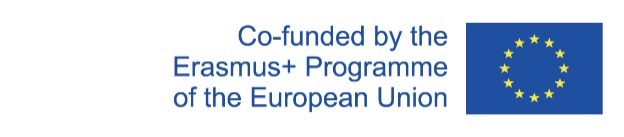 SOURCES
Mgr. Štefan Máté, Informatika pre 7. ročník, 2011
2020-1-SK01-KA226-SCH-094350
‹#›
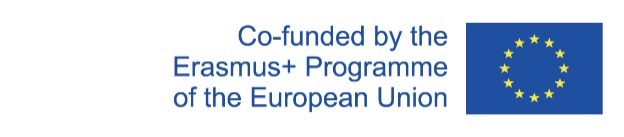 EN The European Commission's support for the production of this publication does not constitute an endorsement of the contents, which reflect the views only of the authors, and the Commission cannot be held responsible for any use which may be made of the information contained therein.
SK Podpora Európskej komisie na výrobu tejto publikácie nepredstavuje súhlas s obsahom, ktorý odráža len názory autorov, a Komisia nemôže byť zodpovedná za prípadné použitie informácií, ktoré sú v nej obsiahnuté.
2020-1-SK01-KA226-SCH-094350
‹#›